NCCD categories of disability
High level summary | 2019
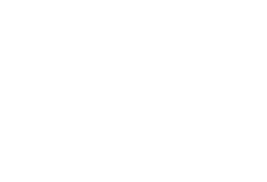 Supported by the Australian Government Department of Education.     © 2019 Education Services Australia Ltd, unless otherwise indicated. Creative Commons BY 4.0, unless otherwise indicated.
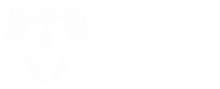 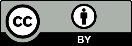 [Speaker Notes: This presentation is designed to assist understanding of the categories of disability for school teams.

Useful materials: 
Categories of disability information: www.nccd.edu.au/wider-support-materials/definitions-disability-and-nccd-categories
Broad categories of disability (printable): www.nccd.edu.au/sites/default/files/categories_of_disability.pdf
Case studies (if you would prefer to consider hypothetical case studies rather than students at your school): www.nccd.edu.au/resources-and-tools/case-studies]
The model for the NCCD is based on the existing obligations of all Australian schools under the Disability Discrimination Act 1992 (DDA) and the Disability Standards for Education 2005 (the Standards) and draws on the definition of disability in the DDA.
What is disability?
The DDA defines disability broadly as: 
total or partial loss of the person's bodily or mental functions; or
total or partial loss of a part of the body; or
the presence in the body of organisms causing disease or illness; or
the presence in the body of organisms capable of causing disease or illness; or
the malfunction, malformation or disfigurement of a part of the person's body; or
a disorder or malfunction that results in the person learning differently from a person without the disorder or malfunction; or
a disorder, illness or disease that affects a person's thought processes, perception of reality, emotions or judgement or that results in disturbed behaviour.
NCCD categories of disability
2
[Speaker Notes: Students with disability confirmation or verification who are receiving targeted, specialist supports are only a subset of those students who meet the definition of disability under the DDA and obligations under the Standards and may be included in the NCCD. 

For this reason it is important for schools to have processes in place to identify whether the student who is receiving an adjustment meets the DDA definition of disability and the school’s obligations under the Standards. Professional learning about the DDA and Standards and ongoing discussion in the school will support teachers in identifying and responding to students with disability. 

Find more information:
Definitions of disability and the NCCD categories: https://www.nccd.edu.au/wider-support-materials/definitions-disability-and-nccd-categories
Disability Discrimination Act 1992: https://www.legislation.gov.au/Series/C2004A04426]
Which students should be included in the NCCD?
Include students when …
The student’s impairment meets the DDA broad definition of disability and the functional impact of the student’s disability results in the school actively addressing or supporting the student’s specific individual education needs arising from their disability.
Decisions about adjustments have been made in consultation with the student and/or their parents, guardians or carers.
The school has evidence to show that the student has been provided with an educational adjustment over a minimum period of 10 weeks of school education (excluding school holiday periods) in the 12 months preceding the annual NCCD reference date. Evidence can be accumulated throughout the year and doesn’t have to be from a consecutive 10 week period.
NCCD categories of disability
3
[Speaker Notes: Where the student’s condition does not have a functional impact on their schooling or require monitoring, the student should not be included in the NCCD. For example, a student who wears glasses to correct mild vision impairment, and needs no further educational assessment, monitoring or support in relation to their eyesight, should not be included in the NCCD. 
The student also needs to be counted in the school’s census in order to be included in the NCCD.]
NCCD categories of disability
Enter presentation title here
4
[Speaker Notes: For more information:
NCDD categories and an infographic: www.nccd.edu.au/wider-support-materials/definitions-disability-and-nccd-categories]
Use evidence to support decision-making
When determining a student’s broad category of disability, use evidence to support decision-making. 
Evidence may reflect a wide range of practices in meeting the educational needs of students, consistent with obligations under the DDA, the Standards and best teaching practice.
Although medical and specialist reports may be used as evidence, selection of a disability category relies upon the professional judgement of teachers formed by knowledge of the student’s learning needs and how this affects their access to education. However, it is important to seek specialist advice so as not to form an opinion that lowers expectation of achievement by choosing a category that is masked by the effects of another.
Discuss the types of evidence available at the school to support judgements about the inclusion of students in the NCCD.
NCCD categories of disability
5
[Speaker Notes: Schools should select whichever disability category has the greatest impact on the student’s learning or participation in education – whichever is the main driver or focus of the adjustments being provided.

If a student has multiple disabilities or does not readily fit within one category, schools should select the disability category that requires the greatest extent of reasonable adjustment to enable the student to access and participate in education.]
Activity
Consider and discuss a student at your school. Determine the student’s broad category of disability, referring to all available evidence.
Enter presentation title here
6
[Speaker Notes: Case studies (if you would prefer to consider hypothetical case studies rather than students at your school): www.nccd.edu.au/resources-and-tools/case-studies]